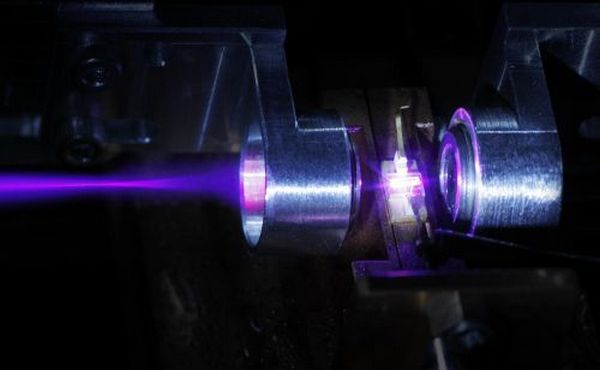 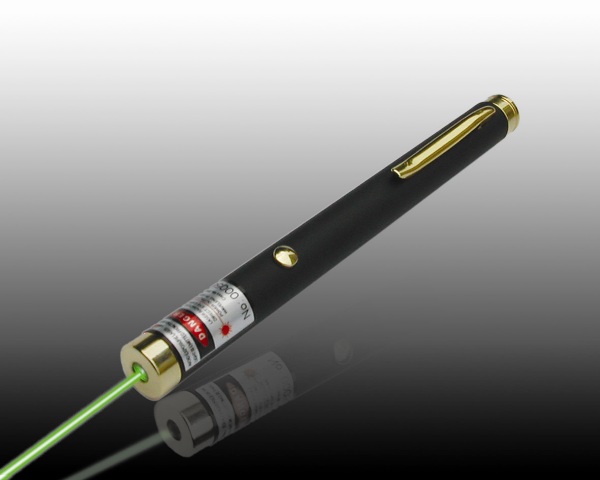 Виды лазеров
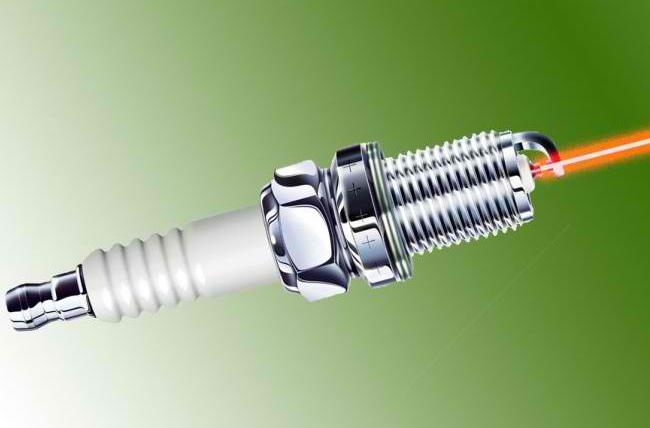 Работу выполнил ученик 11 класса Юферев Владимир
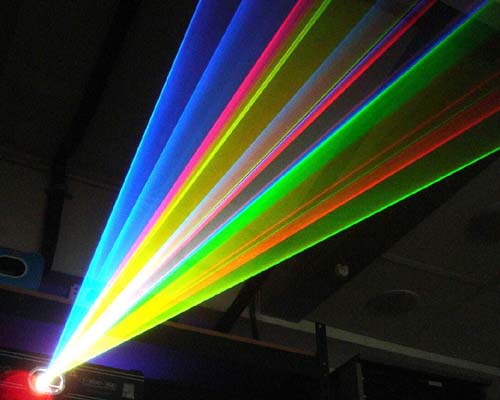 Виды:
Газовые лазеры
Лазеры на красителях
Лазеры на парах металлов
Твердотельные лазеры
Полупроводниковые лазеры
Другие типы лазеров
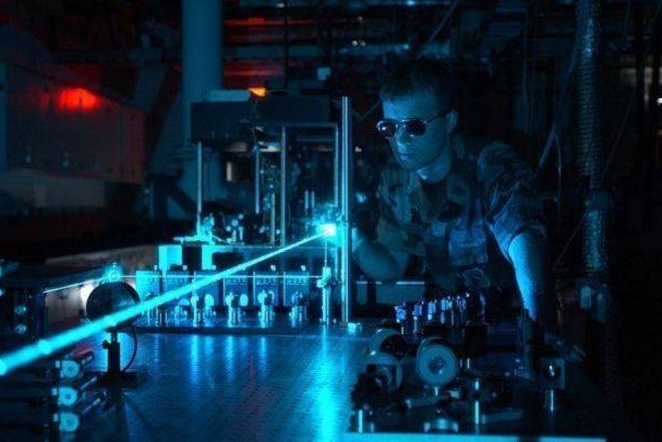 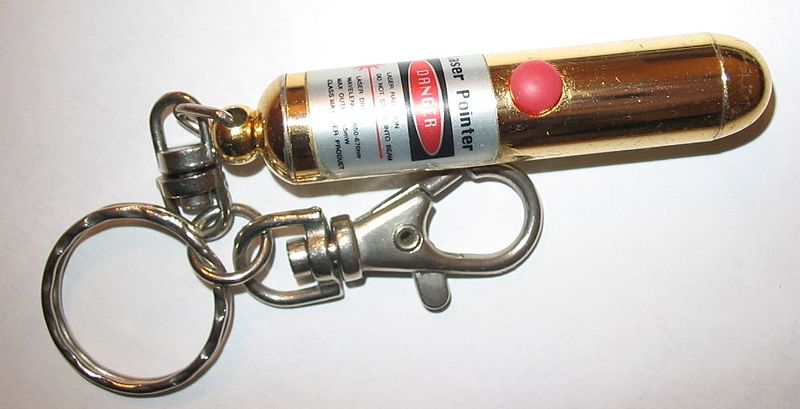 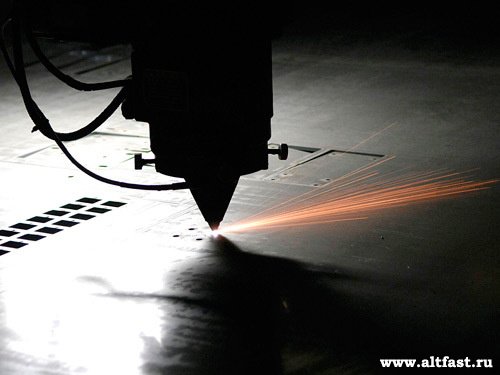 Газовые лазеры:
Газовый ла́зер — лазер, в котором в качестве активной среды используется вещество, находящееся в газообразном состоянии (в отличие от твёрдых тел в твердотельных лазерах и жидкостей в лазерах на красителях).
Гелий - неоновый лазер
Аргоновый лазер
Криптоновый лазер
Ксеноновый лазер
Азотный лазер
Лазер на фтористом водороде
Химический лазер на кислороде и йоде (COIL)
Углекислотный лазер (CO2)
Лазер на монооксиде углерода (CO)
Эксимерный лазер
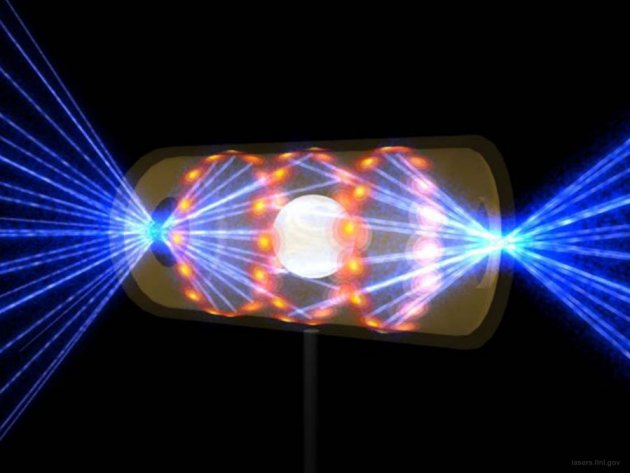 Гелий - неоновый лазер
Интерферометрия, голография, спектроскопия, считывание штрих-кодов, демонстрация оптических эффектов.
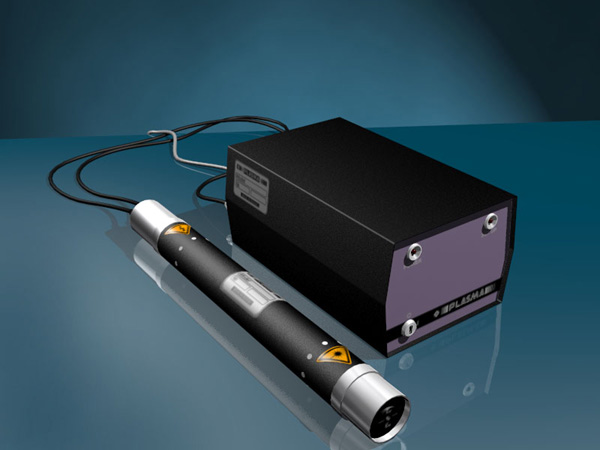 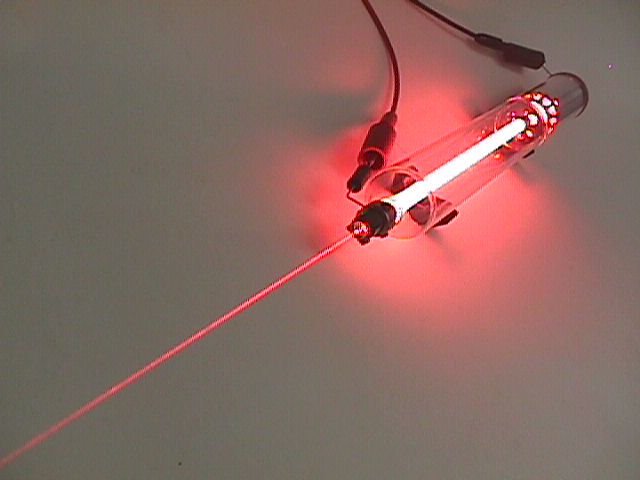 Аргоновый лазер
Лечение сетчатки глаза, литография, накачка других лазеров.
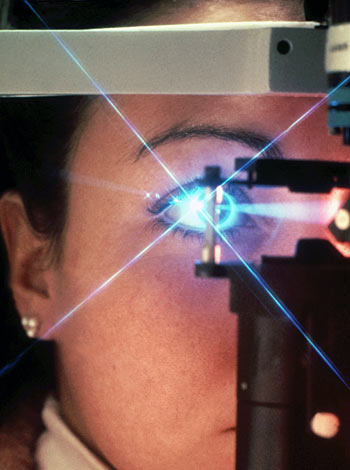 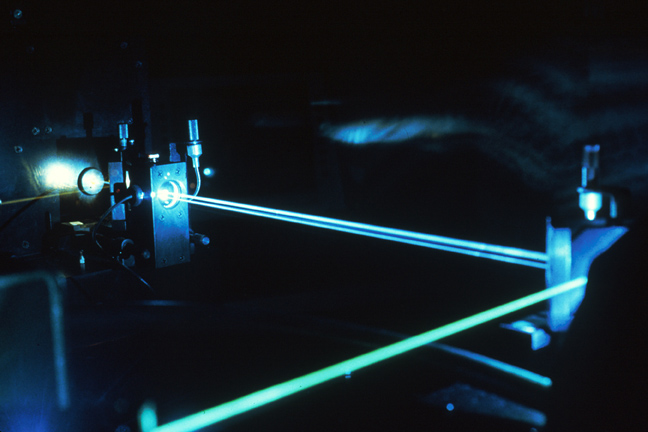 Криптоновый лазер
Научные исследования, в смеси с аргоном лазеры белого света, лазерные шоу.
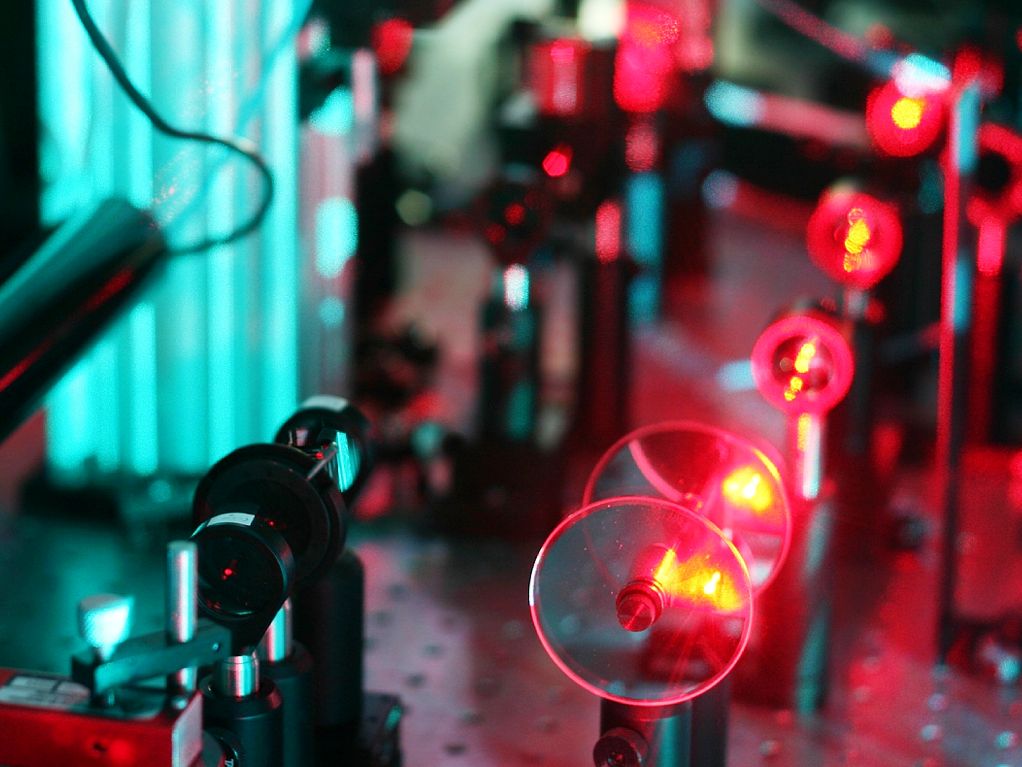 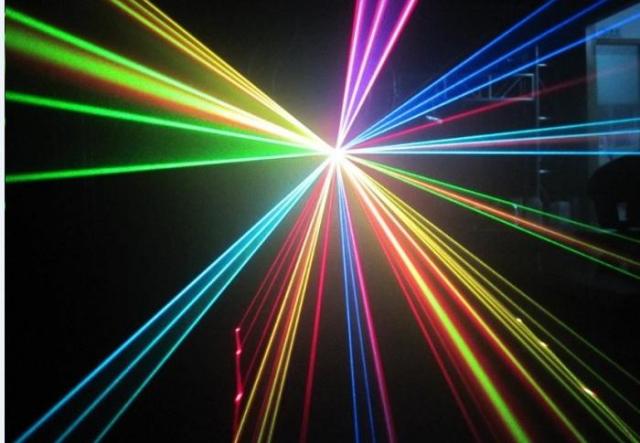 Ксеноновый лазер
Научные исследования.
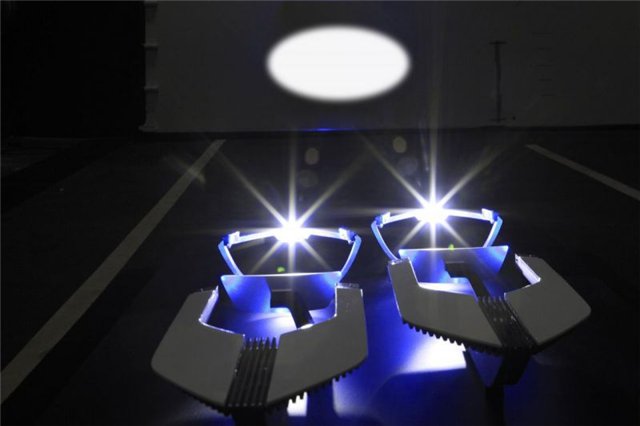 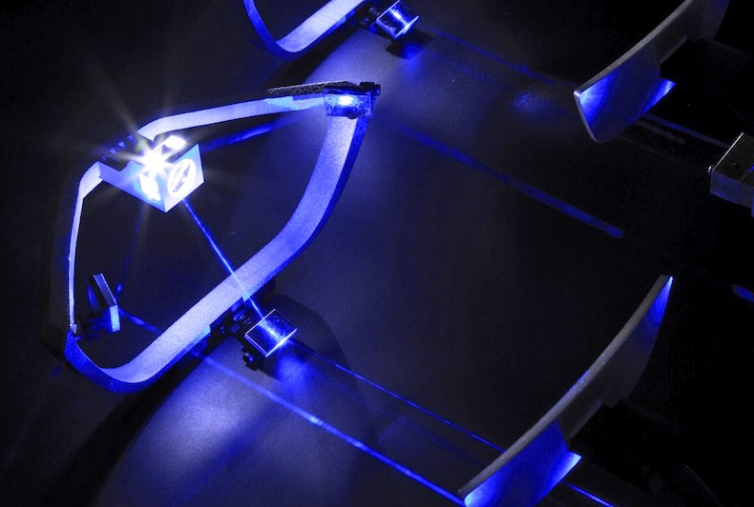 Азотный лазер
Накачка лазеров на красителях, исследование загрязнения атмосферы, научные исследования, учебные лазеры.
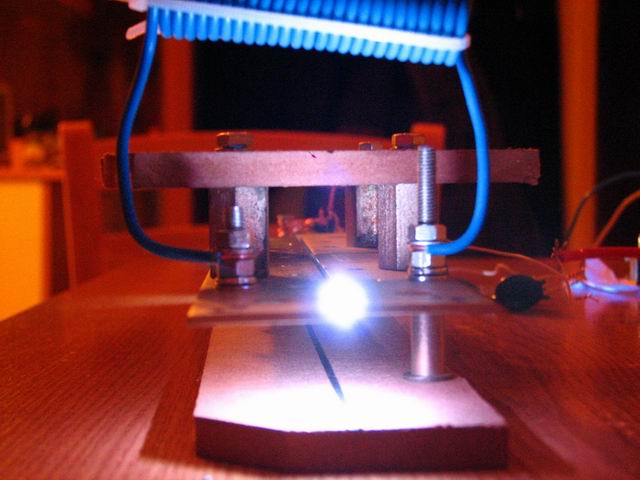 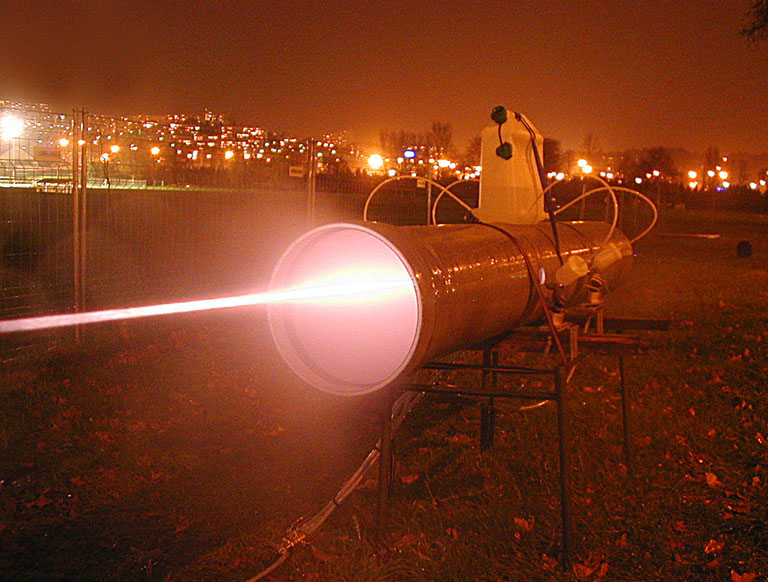 Лазер на фтористом водороде
Способен работать в постоянном режиме в области мегаваттных мощностей и в импульсном режиме в области тераваттных мощностей. Один из самых мощных лазеров. Лазерные вооружения. Лазерный термоядерный синтез (ЛТС).
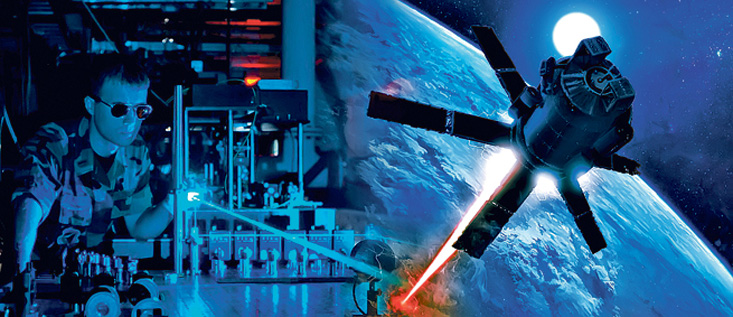 Химический лазер на кислороде и йоде (COIL)
Способен работать в постоянном режиме в области мегаваттных мощностей. Также создан и импульсный вариант. Научные исследования, лазерные вооружения. Обработка материалов. Лазерный термоядерный синтез (ЛТС). В перспективе: источник накачки неодимовых лазеров и рентгеновских лазерных систем.
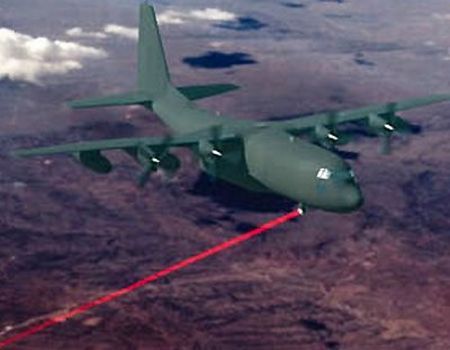 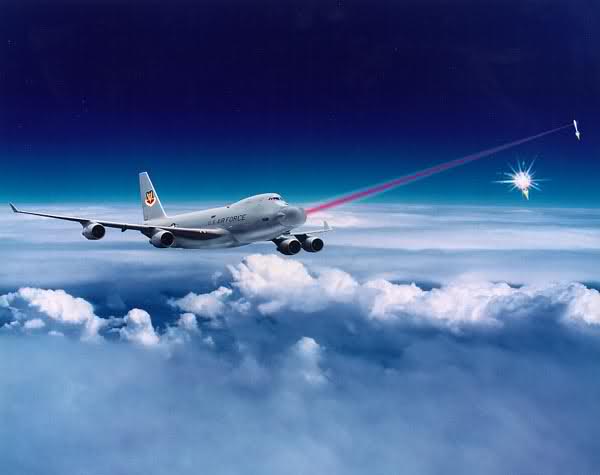 Углекислотный лазер (CO2)
Обработка материалов (резка, сварка), хирургия.
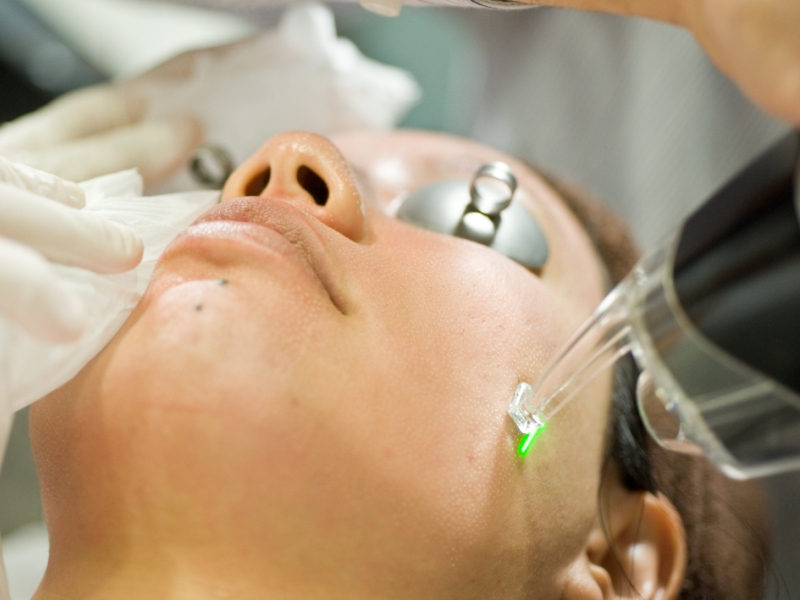 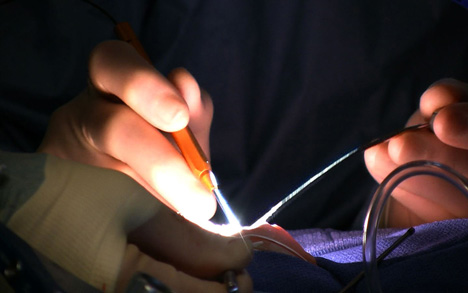 Лазер на монооксиде углерода (CO)
Обработка материалов (гравировка, сварка и т. д.), фотоакустическая спектроскопия.
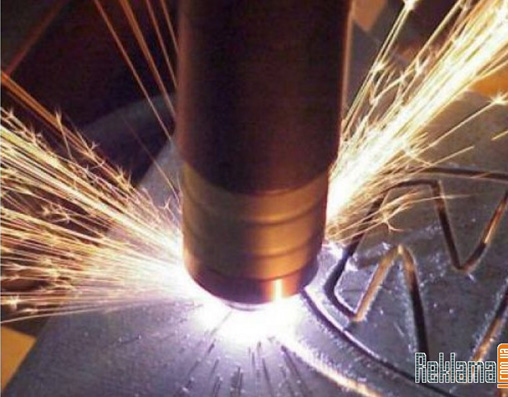 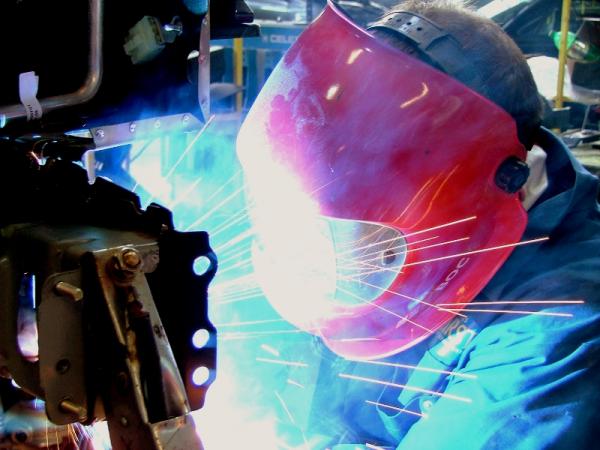 Эксимерный лазер
Ультрафиолетовая литография в полупроводниковой промышленности, лазерная хирургия, коррекция зрения.
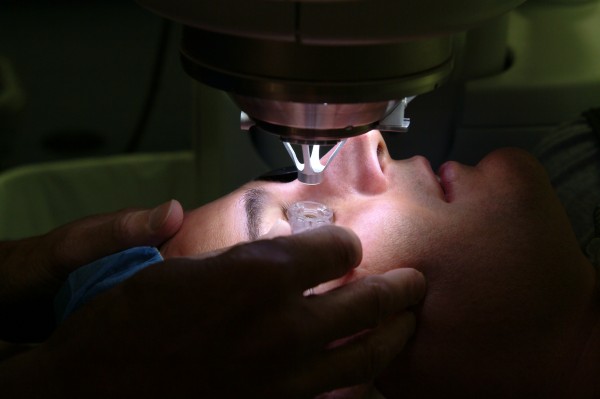 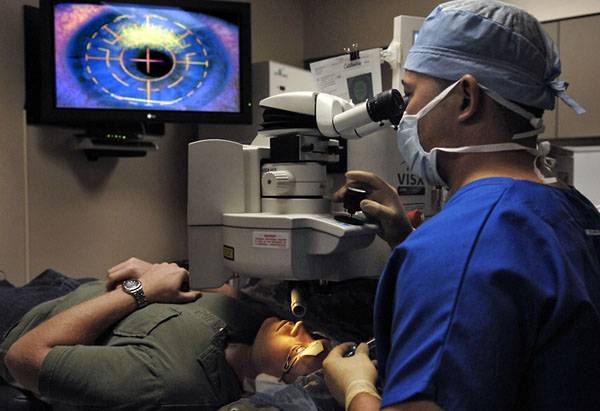 Лазеры на красителях
Лазеры на красителях — лазеры, использующие в качестве лазерного материала органические красители, обычно в форме жидкого раствора. Они принесли революцию в лазерную спектроскопию и стали родоначальником нового типа лазеров c длительностью импульса менее пикосекунды (Лазеры сверхкоротких импульсов).
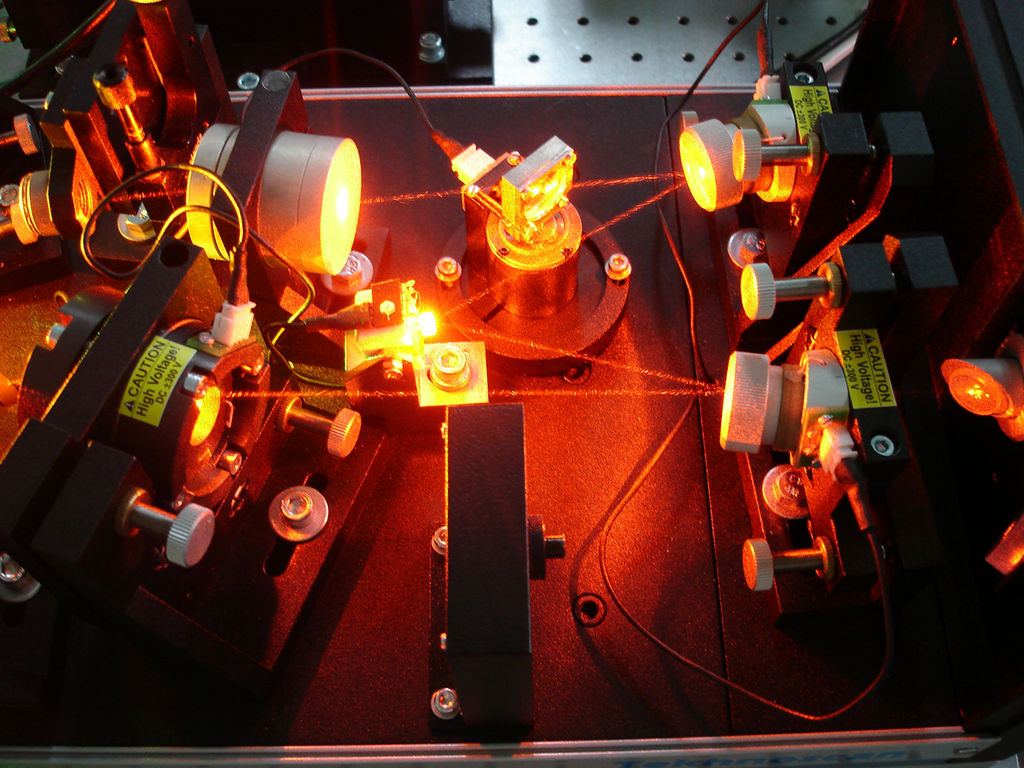 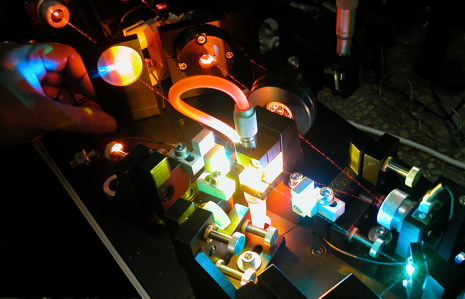 Лазеры на красителях
Научные исследования, спектроскопия, косметическая хирургия, разделение изотопов. Рабочий диапазон определяется типом красителя.
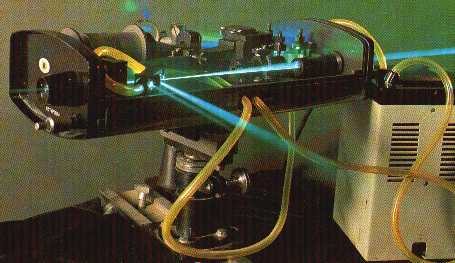 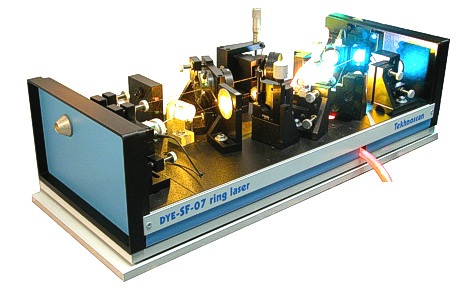 Лазеры на парах металлов
Изобретение относится к квантовой электронике и может быть использовано при производстве лазеров непрерывного действия на парах металлов.
Гелий-кадмиевый лазер на парах металлов
Гелий-ртутный лазер на парах металлов
Гелий-селеновый лазер на парах металлов
Лазер на парах меди
Лазер на парах золота
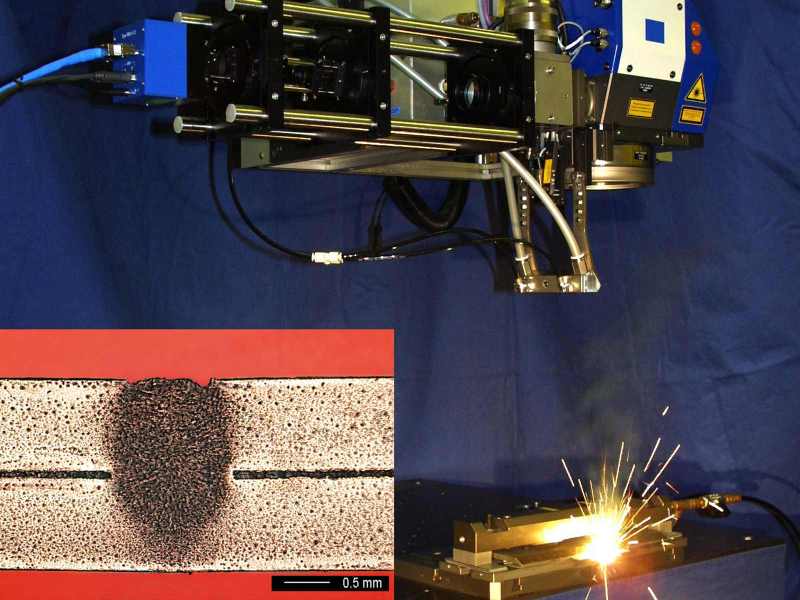 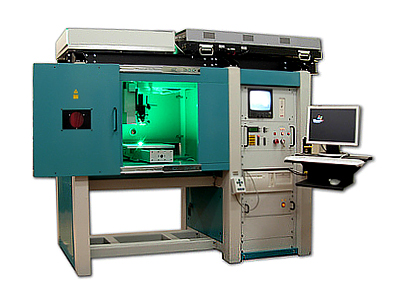 Гелий-кадмиевый лазер на парах металлов
Полиграфия,  детекторы валюты, научные исследования.
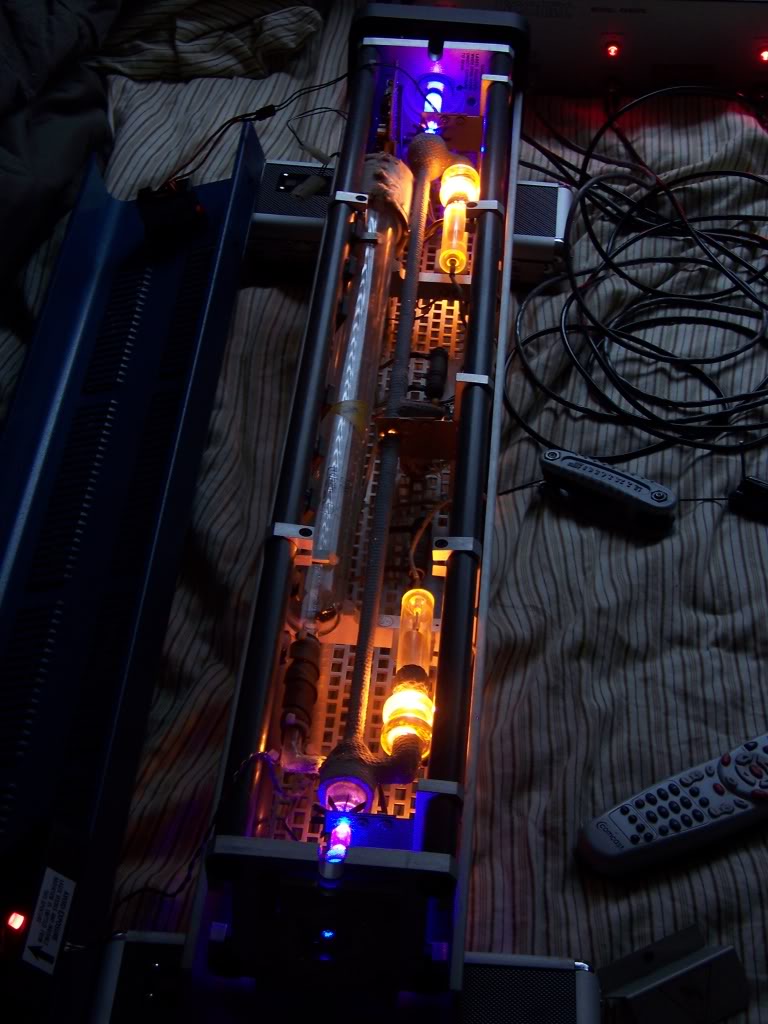 Гелий-ртутный лазер на парах металлов
Гелий-селеновый лазер на парах металлов
Археология, научные исследования, учебные лазеры.
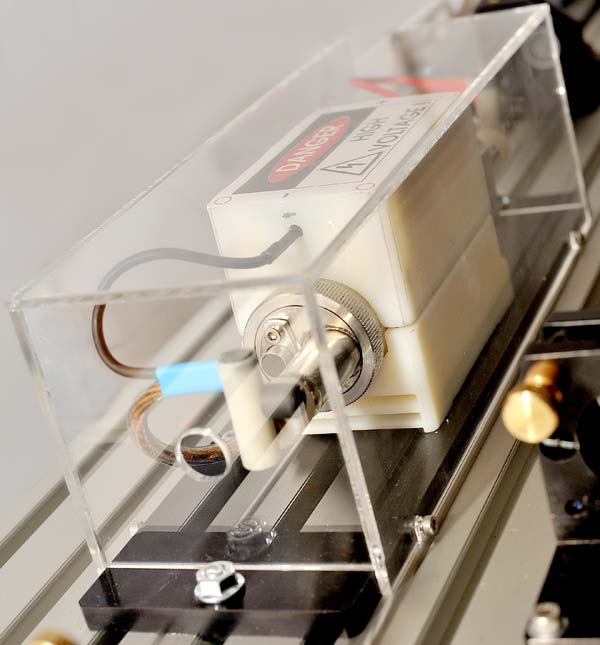 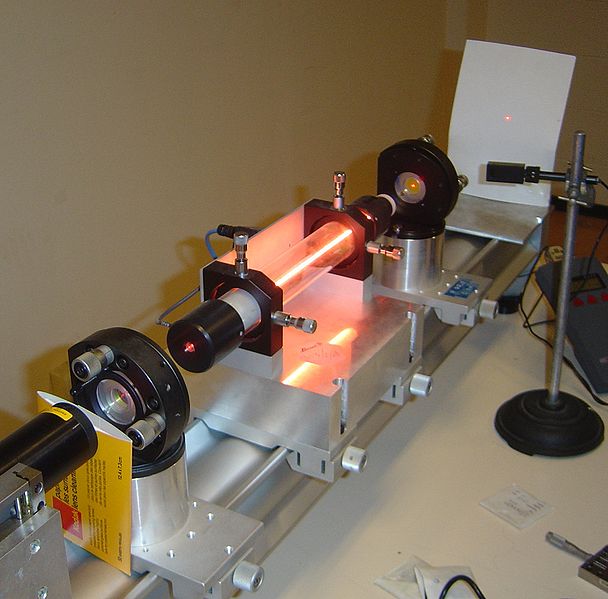 Лазер на парах меди
Дерматология, скоростная фотография, накачка лазеров на красителях.
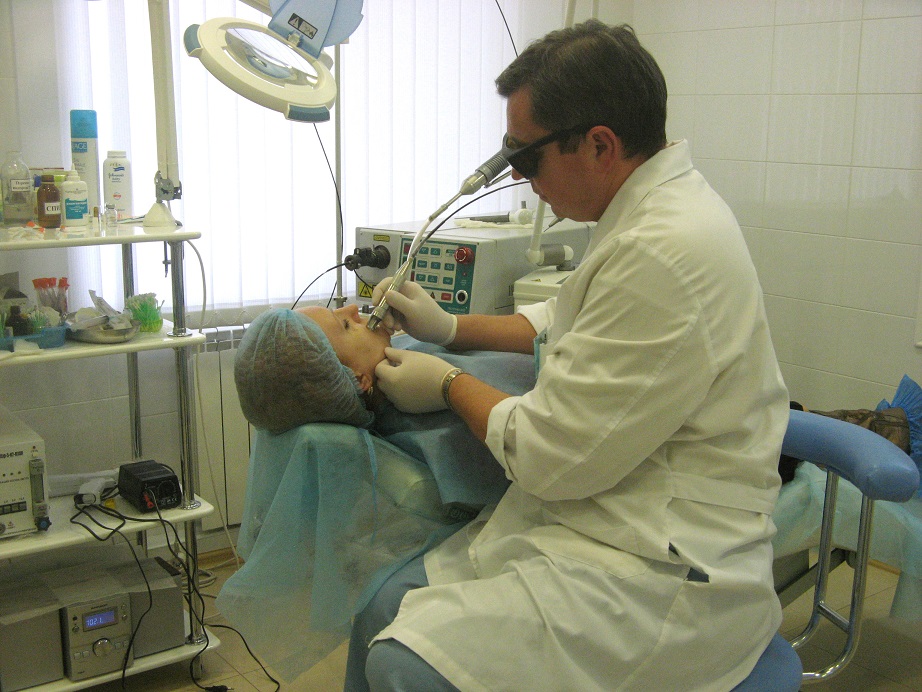 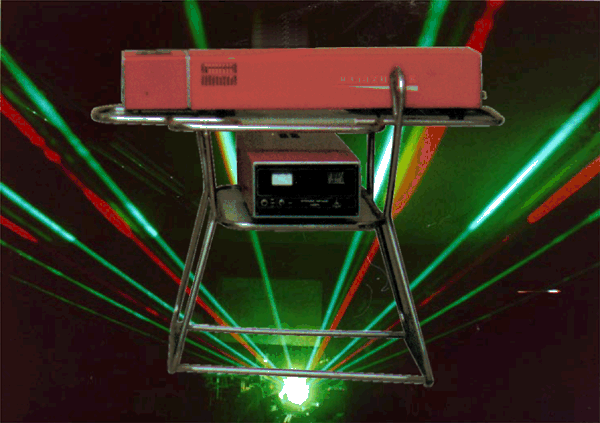 Лазер на парах золота
Археология, медицина.
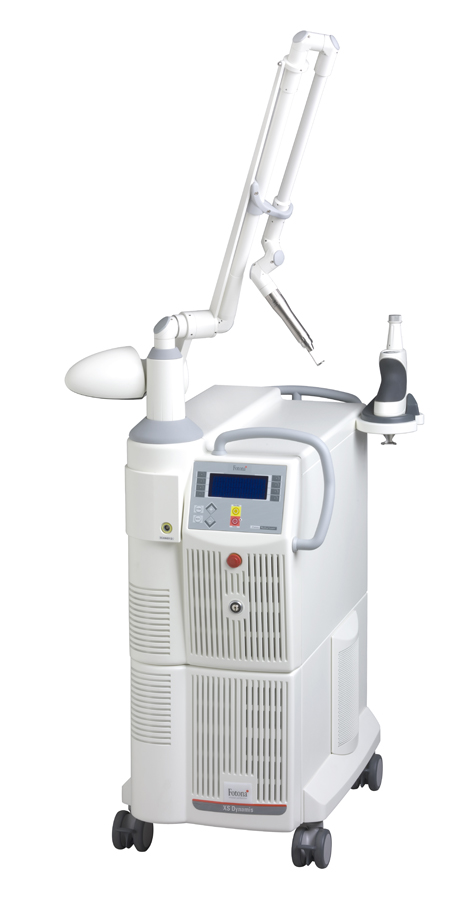 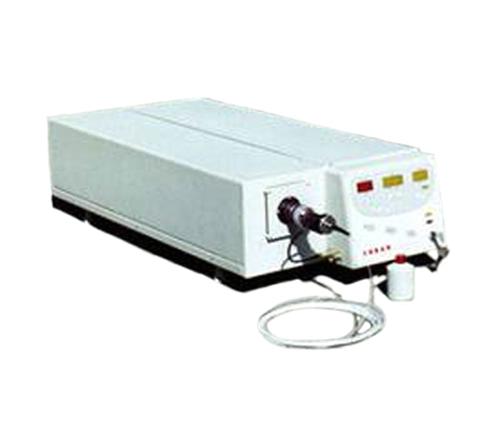 Твердотельные лазеры
Твердоте́льный ла́зер — лазер, в котором в качестве активной среды используется вещество, находящееся в твёрдом состоянии (в отличие от газов в газовых лазерах и жидкостей в лазерах на красителях).
Рубиновый лазер
Алюмо-иттриевые лазеры с легированием неодимом
Лазер на фториде иттрия-лития с легированием неодимом
Лазер на ванадате иттрияс легированием неодимом
Лазер на неодимовом стекле 
Титан-сапфировый лазер
Алюмо-иттриевые лазеры с легированием тулием
Алюмо-иттриевые лазеры с легированием иттербием
Алюмо-иттриевые лазеры с легированием гольмием
Церий-легированный литий-стронций (или кальций)-алюмо-фторидный лазер 
Лазер на александрите с легированием хромом
Волоконный лазер лазер с легированием эрбием
Лазеры на фториде кальция, легированном ураном
Рубиновый лазер
Голография, удаление татуировок. Первый представленный тип лазера (1960).
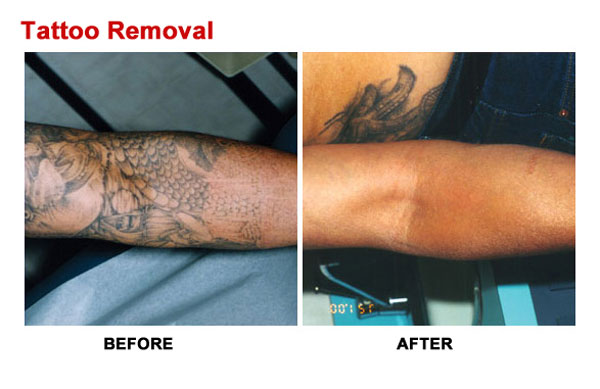 Алюмо-иттриевые лазеры с легированием неодимом
Обработка материалов, лазерные дальномеры, лазерные целеуказатели, хирургия, научные исследования, накачка других лазеров. Один из самых распространённых лазеров высокой мощности. Обычно работает в импульсном режиме (доли наносекунд). Нередко используется в сочетании с удвоителем частоты. Известны конструкции с квазинепрерывным режимом излучения.
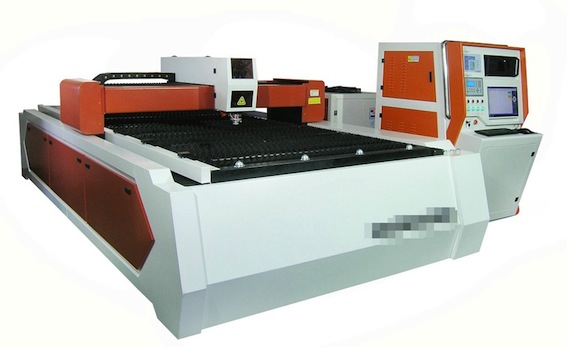 Лазер на фториде иттрия-лития с легированием неодимом
Лазер на ванадате иттрияс легированием неодимом
Наиболее часто используются для накачки титан-сапфировых лазеров, используя эффект удвоения частоты в нелинейной оптике.
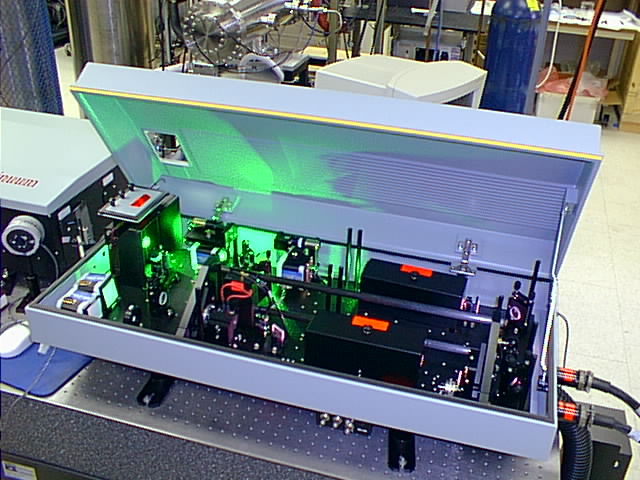 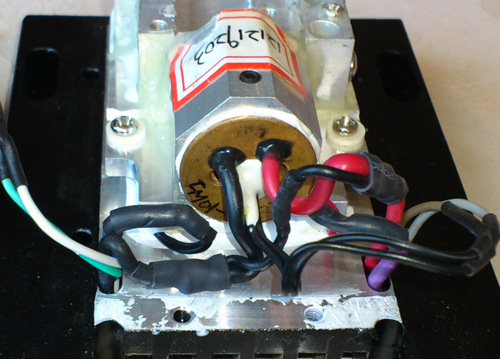 Лазер на неодимовом стекле
Лазеры сверхвысокой мощности (тераватты) и энергии (мегаджоули). Обычно работают в нелинейном режиме утроения частоты до 351 нм в устройствах лазерной плавки. Лазерный термоядерный синтез (ЛТС). Накачка рентгеновских лазеров.
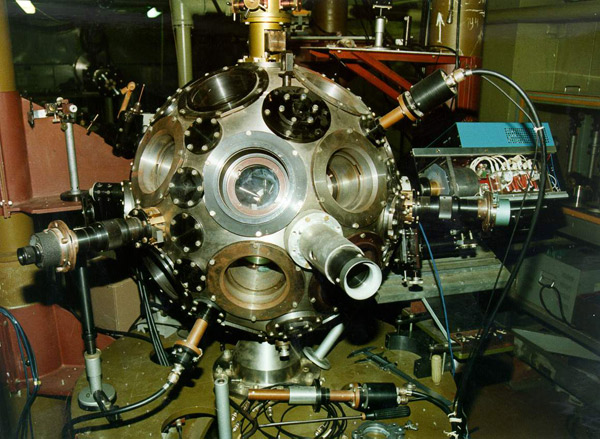 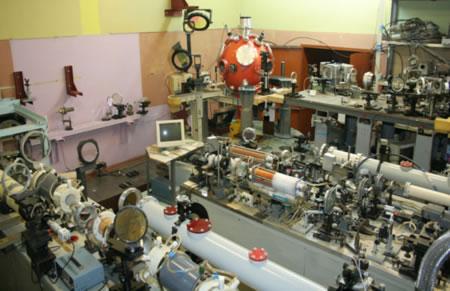 Титан-сапфировый лазер
Спектроскопия, лазерные дальномеры, научные исследования.
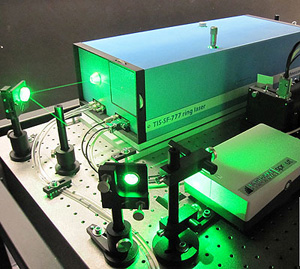 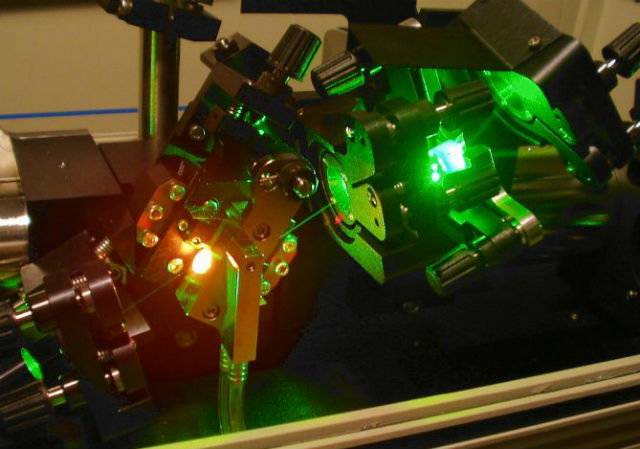 Алюмо-иттриевые лазеры с легированием тулием
Лазерные радары
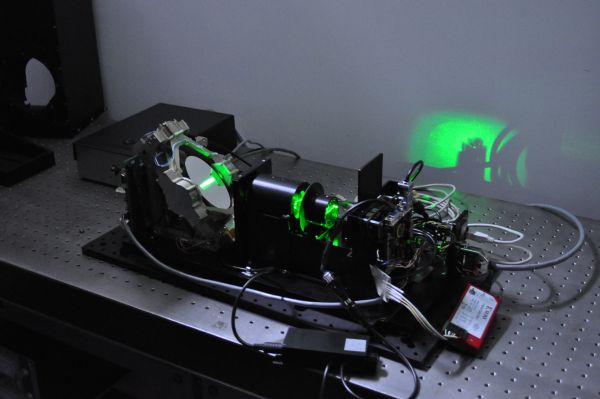 Алюмо-иттриевые лазеры с легированием иттербием
Обработка материалов, исследование сверхкоротких импульсов, мультифотонная микроскопия, лазерные дальномеры
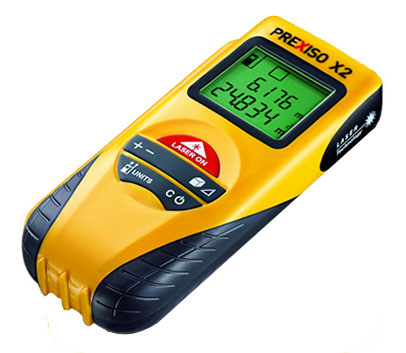 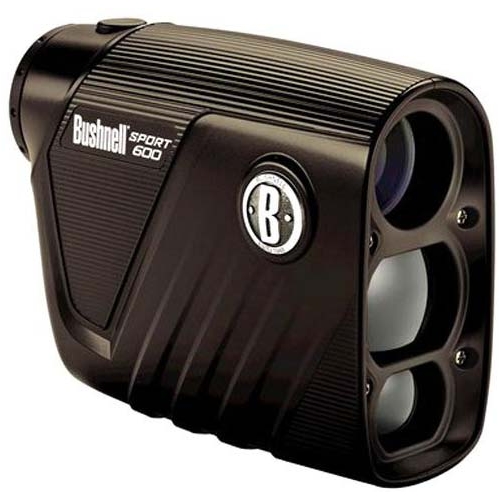 Алюмо-иттриевые лазеры с легированием гольмием
Медицина
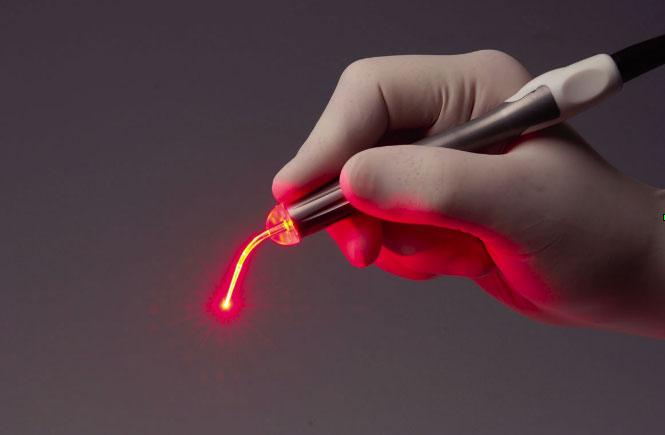 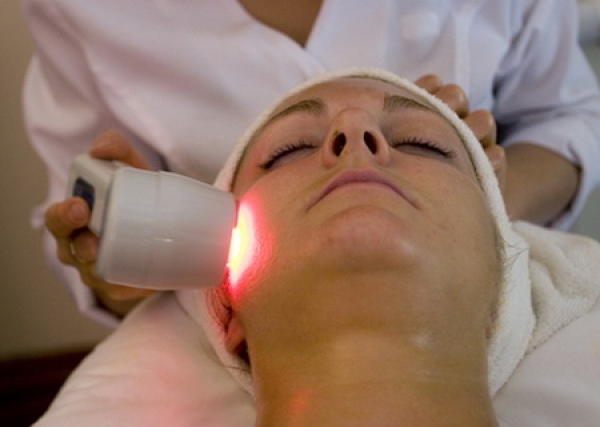 Церий-легированный литий-стронций (или кальций)-алюмо-фторидный лазер 
Исследование атмосферы, лазерные дальномеры, научные разработки.
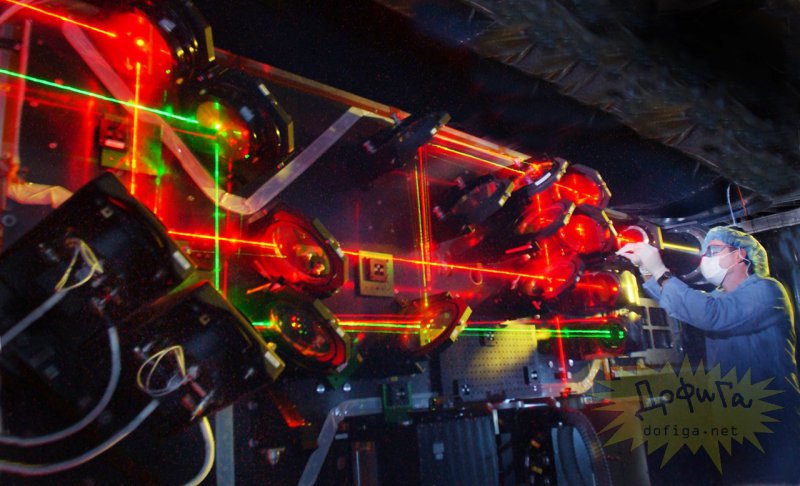 Лазер на александрите с легированием хромом
Дерматология, лазерные дальномеры.
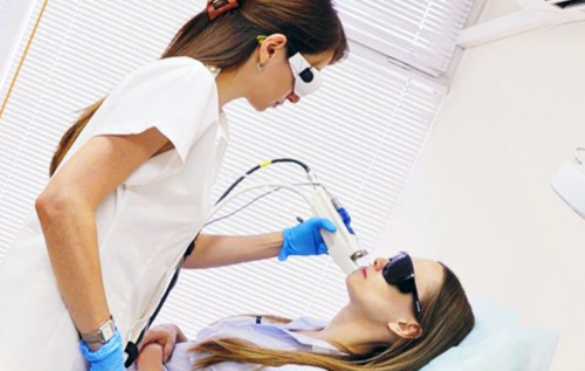 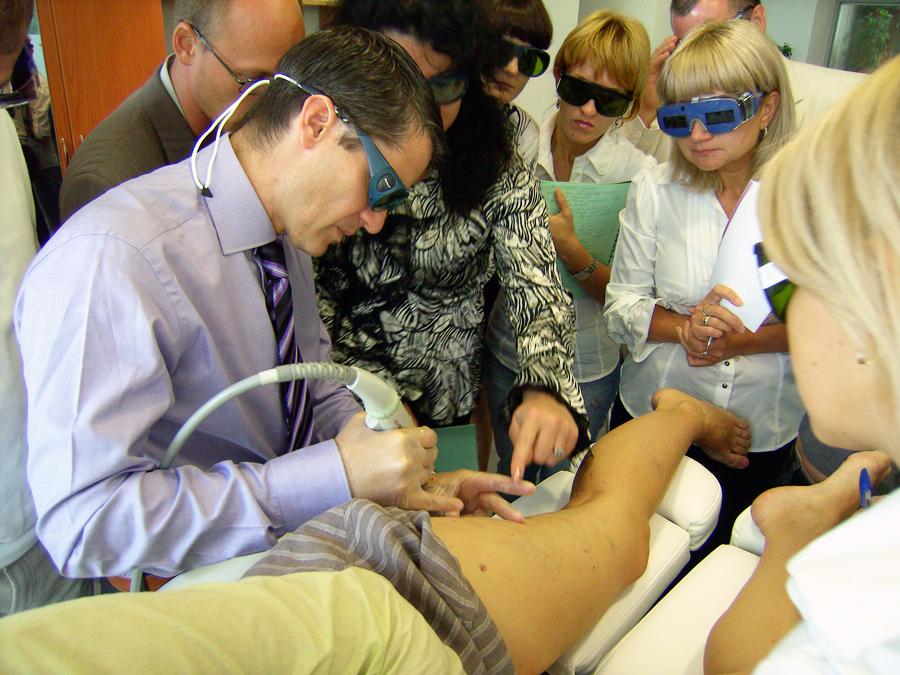 Волоконный лазер лазер с легированием эрбием
Оптические усилители в волоконно-оптических линиях связи, обработка металлов (резка, сварка, гравировка), термораскалывание стекла, медицина, косметология.
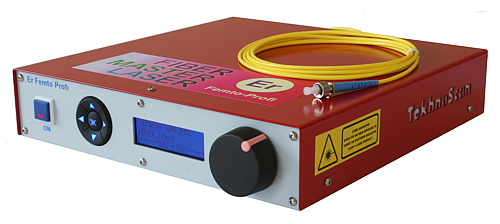 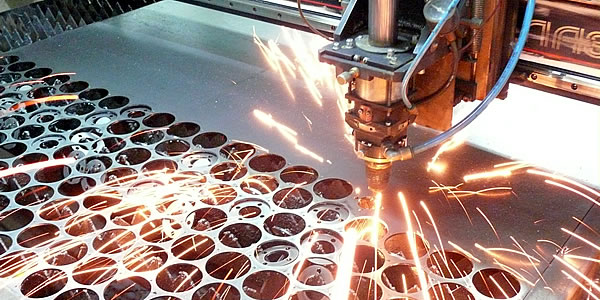 Лазеры на фториде кальция, легированном ураном
Первый 4-х уровневый твердотельный лазер, второй работающий тип лазера (после рубинового лазера Маймана), охлаждался жидким гелием, сегодня нигде не используется.
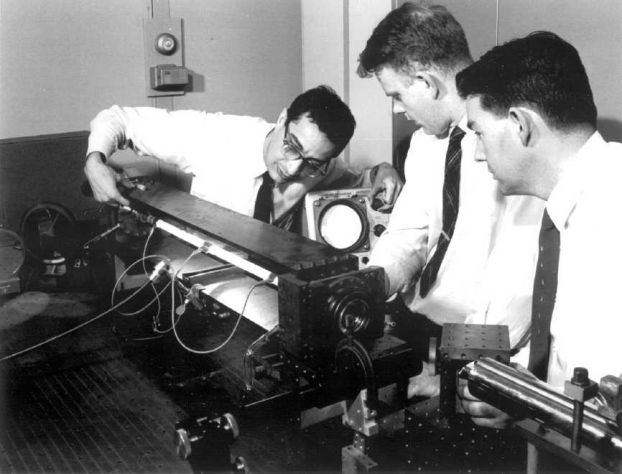 Полупроводниковые лазеры
Полупроводниковый лазер — твердотельный лазер, в котором в качестве рабочего вещества используется полупроводник. В таком лазере, в отличие от лазеров других типов (в том числе и других твердотельных), используются излучательные переходы не между изолированными уровнями энергии атомов, молекул и ионов, а между разрешенными энергетическими зонами или подзонами кристалла. В полупроводниковом лазере накачка осуществляется :
Полупроводниковый лазерный диод
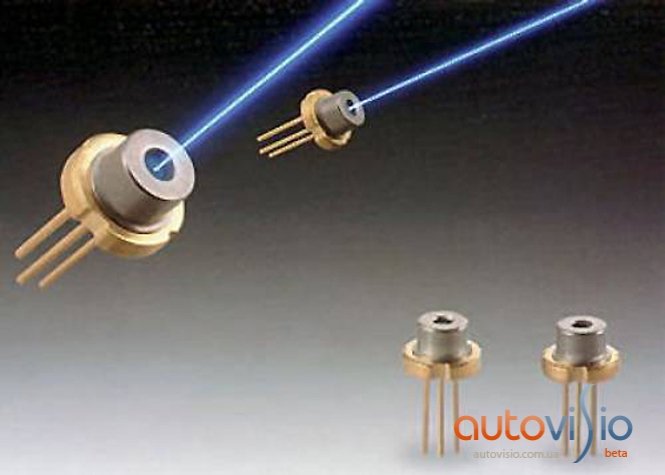 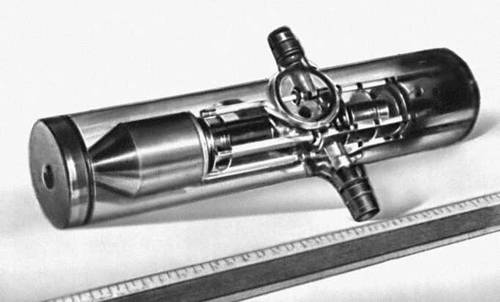 Полупроводниковый лазерный диод
Телекоммуникации, голография, лазерные целеуказатели, лазерные принтеры, накачка лазеров других типов. AlGaAs-лазеры (алюминий-арсенид-галлиевые), работающие в диапазоне 780 нм используются в проигрывателях компакт-дисков и являются самыми распространёнными в мире.
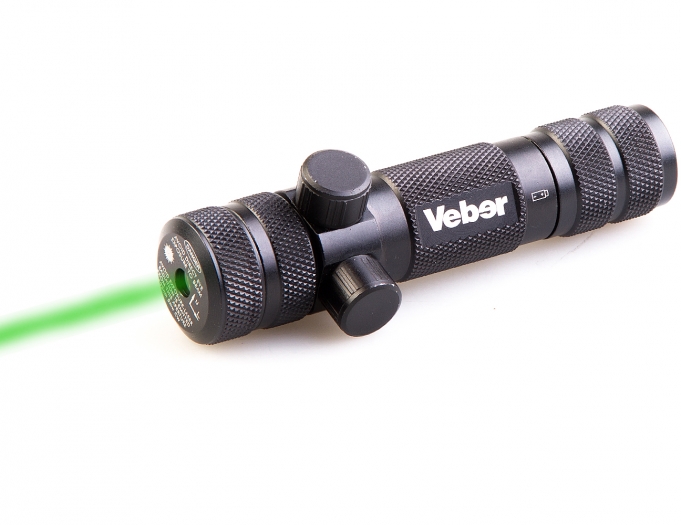 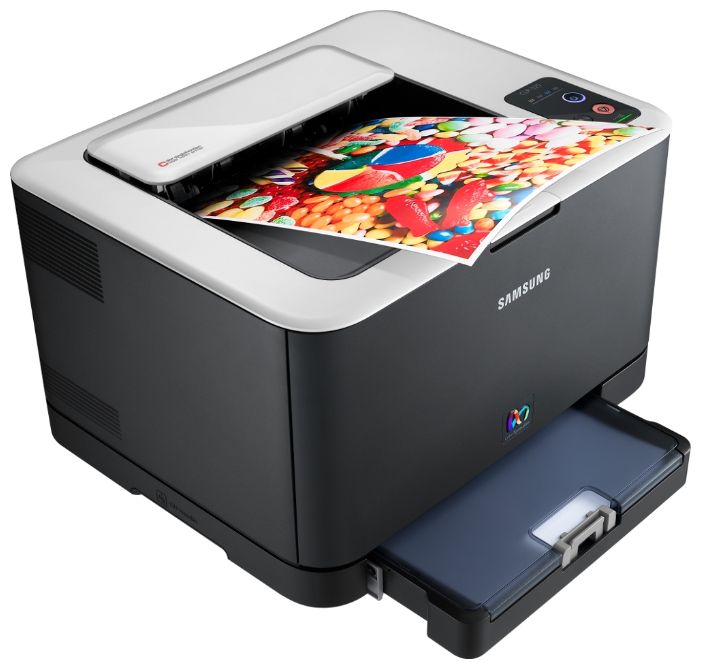 Другие типы лазеров
Лазер на свободных электронах
Псевдо-никелево-самариевый лазер
Лазер на центрах окраски
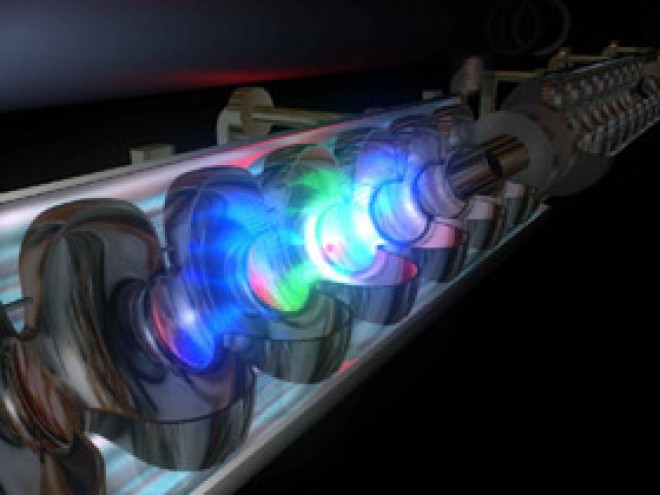 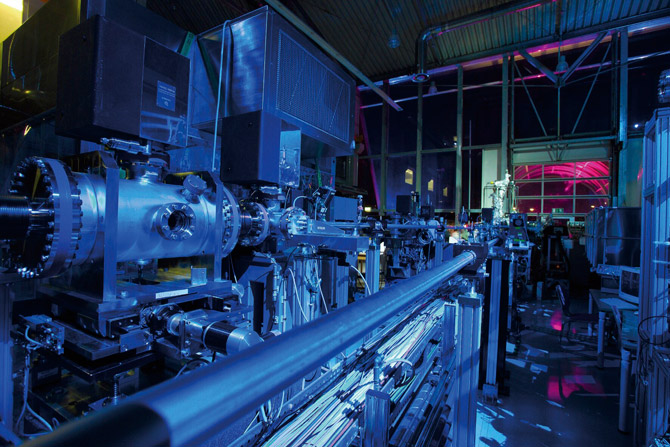 Лазер на свободных электронах
Исследования атмосферы, материаловедение, медицина, противоракетная оборона
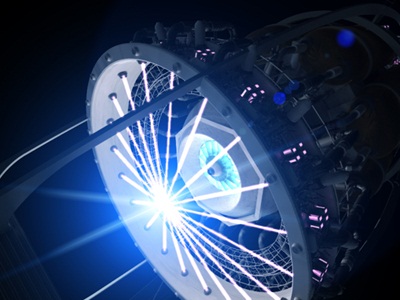 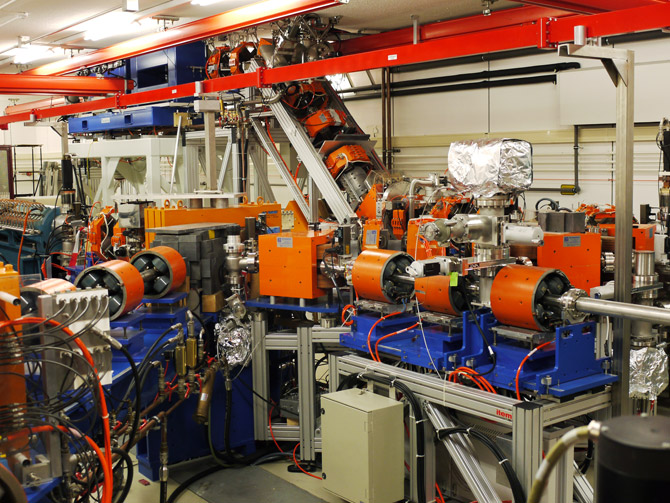 Псевдо-никелево-самариевый лазер
Первый демонстрационный лазер, работающий в области жесткого рентгеновского излучения. Может применяться в микроскопах сверхвысокого разрешения и голографии. Его излучение лежит в «окне прозрачности» воды и позволяет исследовать структуру ДНК, активность вирусов в клетках, действие лекарств.
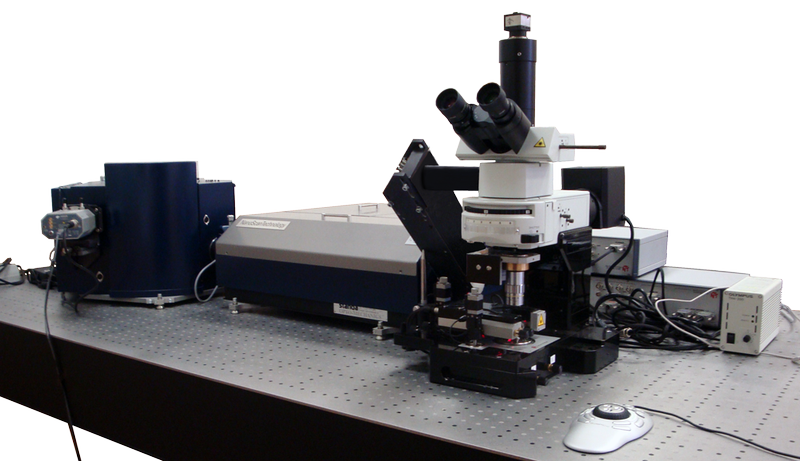 Лазер на центрах окраски
Спектроскопия, медицина.
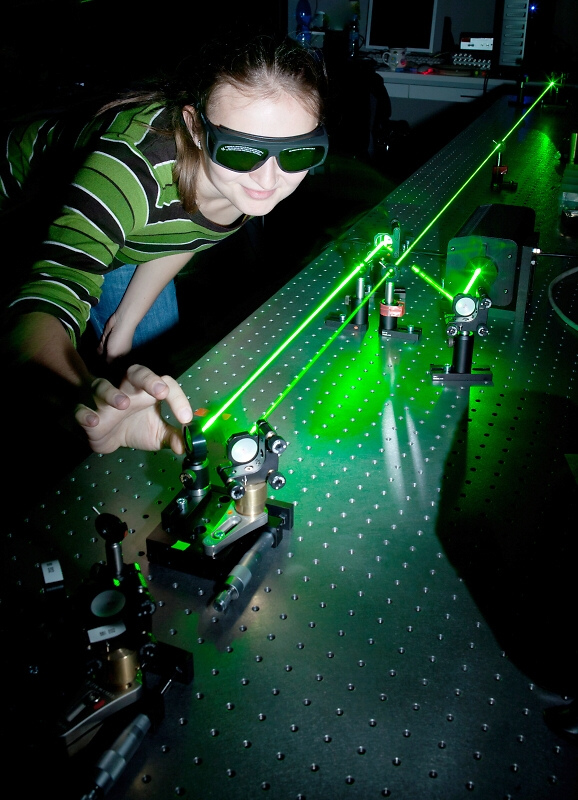 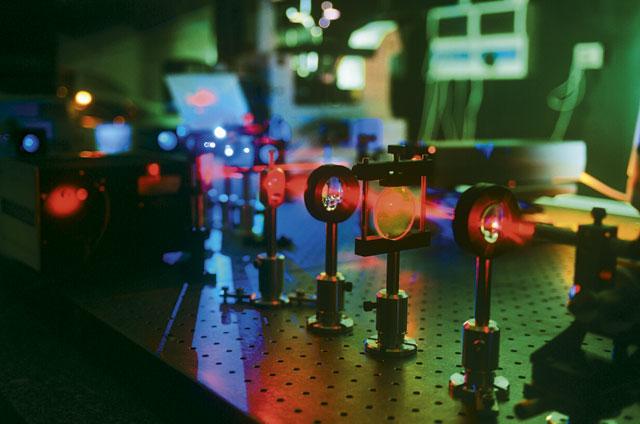 Спасибо за внимание!